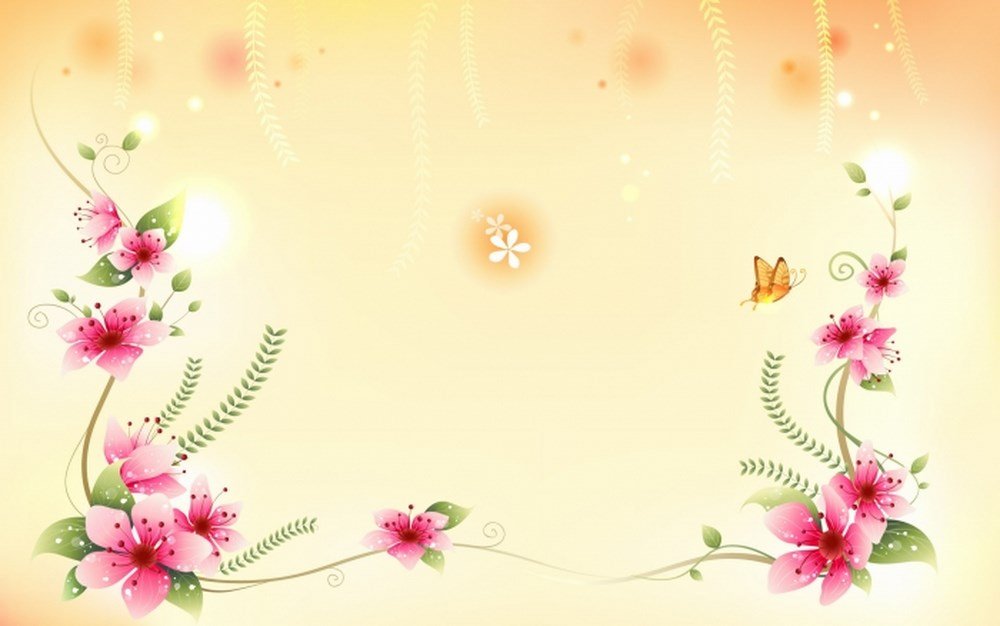 TRƯỜNG THCS LONG BIÊN
Kính chào quý thầy cô cùng các em học sinh
Tiết 50 – Bài 30:
Phong trào yêu nước chống Pháp từ đầu thế kỉ XX đến năm 1918
(Tiết 2)
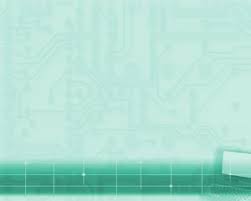 II. Phong trào yêu nước trong thời kì chiến tranh thế giới thứ nhất (1914 – 1918)
1. Chính sách của thực dân Pháp ở Đông Dương trong thời chiến
Nêu những thay đổi trong các chính sách về kinh tế, xã hội của Pháp ở Việt Nam ?
Vì sao lại có những thay đổi đó ?
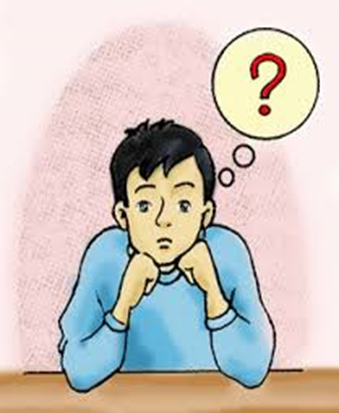 Những mặt tích cực và tiêu cực của chính sách đó ?
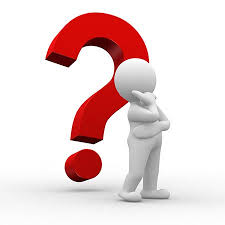 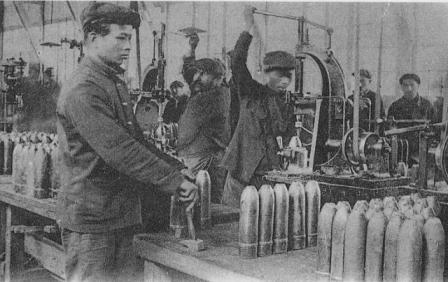 Lính thợ người Việt trong nhà máy súng đạn của Pháp
3. Những hoạt động của Nguyễn Tất Thành sau khi ra đi tìm đường cứu nước
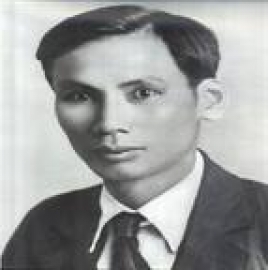 Nguyễn Tất Thành
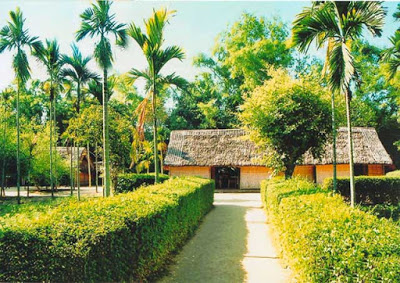 Làng Sen, xã Kim Liên, Huyện Nam Đàn, tỉnh Nghệ An
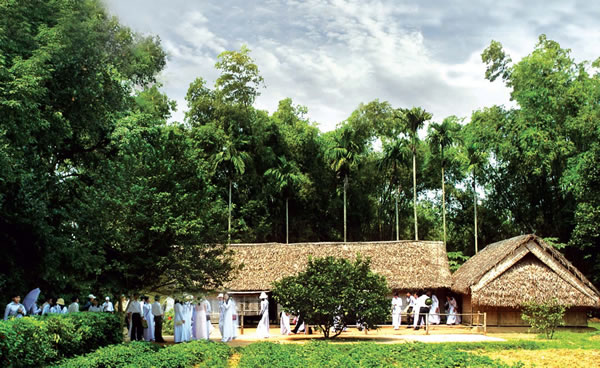 Làng Sen, xã Kim Liên, Huyện Nam Đàn, tỉnh Nghệ An
Mục đích chuyến đi của Nguyễn Tất Thành là gì ?
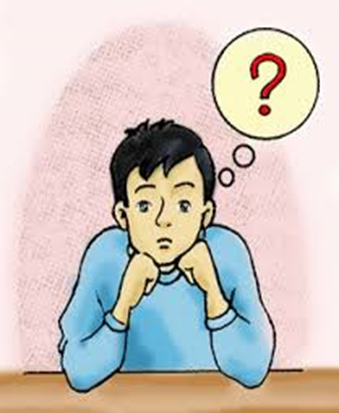 Hoạt động nhóm
So sánh hướng đi của Nguyễn Tất Thành có gì mới so với những nhà yêu nước chống Pháp trước đó (Phan Bội Châu, Phan Châu Trinh, Hoàng Hoa Thám) ?
03:00
START
03:00
02:59
02:58
02:57
02:56
02:55
02:54
02:53
02:52
02:51
02:50
02:49
02:48
02:47
02:46
02:45
02:44
02:43
02:42
02:41
02:40
02:39
02:38
02:37
02:36
02:35
02:34
02:33
02:32
02:31
02:30
02:29
02:28
02:27
02:26
02:25
02:24
02:23
02:22
02:21
02:20
02:19
02:18
02:17
02:16
02:15
02:14
02:13
02:12
02:11
02:10
02:09
02:08
02:07
02:06
02:05
02:04
02:03
02:02
02:01
02:00
01:59
01:58
01:57
01:56
01:55
01:54
01:53
01:52
01:51
01:50
01:49
01:48
01:47
01:46
01:45
01:44
01:43
01:42
01:41
01:40
01:39
01:38
01:37
01:36
01:35
01:34
01:33
01:32
01:31
01:30
01:29
01:28
01:27
01:26
01:25
01:24
01:23
01:22
01:21
01:20
01:19
01:18
01:17
01:16
01:15
01:14
01:13
01:12
01:11
01:10
01:09
01:08
01:07
01:06
01:05
01:04
01:03
01:02
01:01
01:00
00:59
00:58
00:57
00:56
00:55
00:54
00:53
00:52
00:51
00:50
00:49
00:48
00:47
00:46
00:45
00:44
00:43
00:42
00:41
00:40
00:39
00:38
00:37
00:36
00:35
00:34
00:33
00:32
00:31
00:30
00:29
00:28
00:27
00:26
00:25
00:24
00:23
00:22
00:21
00:20
00:19
00:18
00:17
00:16
00:15
00:14
00:13
00:12
00:11
00:10
00:09
00:08
00:07
00:06
00:05
00:04
00:03
00:02
00:01
00:00
STOP
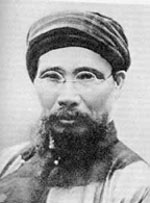 Phan Bội Châu
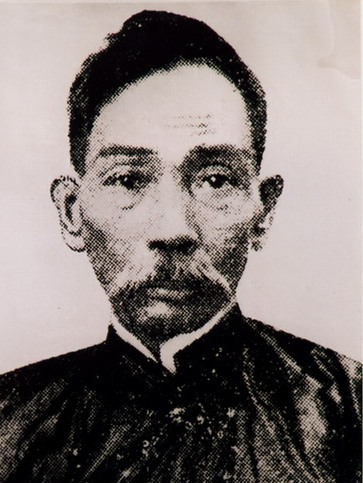 Phan Châu Trinh
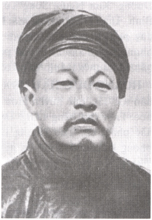 Hoàng Hoa Thám
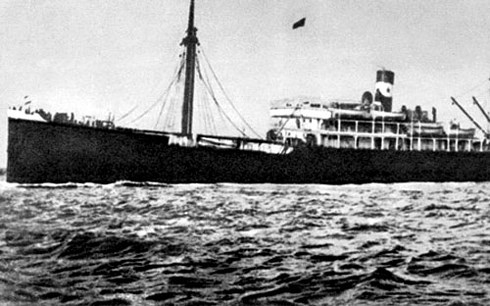 Tàu Đô đốc La-tu-sơ Tơ-rê-vin
Những hoạt động của Nguyễn Tất Thành sau khi ra đi tìm đường cứu nước ?
1914
15-7-1911
1917
6-7-1911
1912
1912
1912
1912
30-6-1911
SÀI GÒN
1912
5-6-1911
1912
1912
14-6-1911
1912
8-6-1911
1912
1912
1912
1912
1913
1913
HÀNH TRÌNH ĐI TÌM ĐƯỜNG CỨU NƯỚC CỦA NGUYỄN ÁI QUỐC TỪ NĂM 1911 ĐẾN NĂM 1917
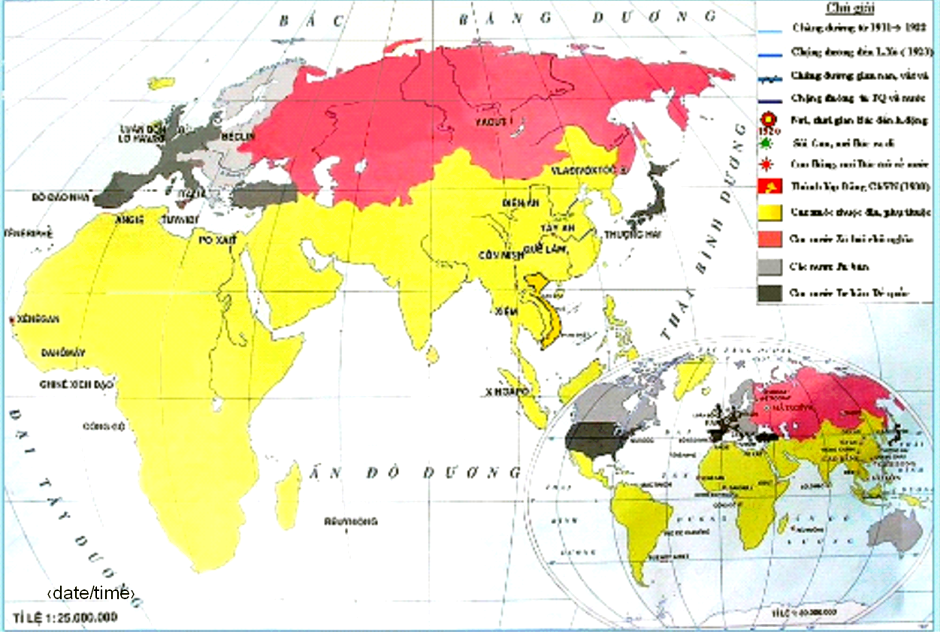 PARI
MÁC XÂY
GIBUTI
CÔLÔMBÔ
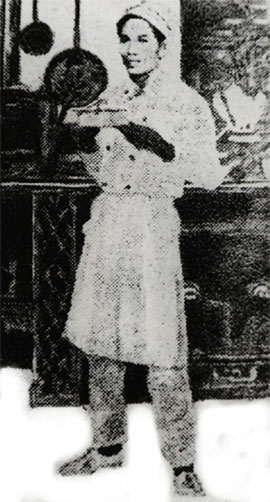 Nguyễn Tất Thành làm phụ bếp
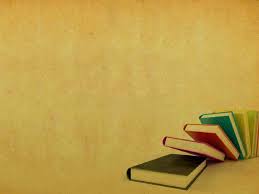 Ý nghĩa các hoạt động của Nguyễn Tất Thành từ năm 1911 – 1917 là gì ?
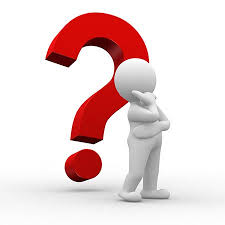 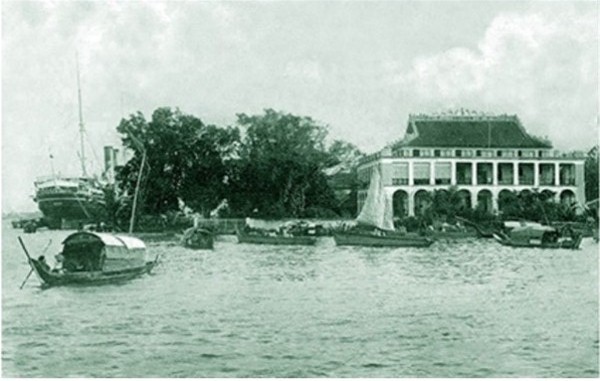 Bến cảng Sài Gòn ngày ấy
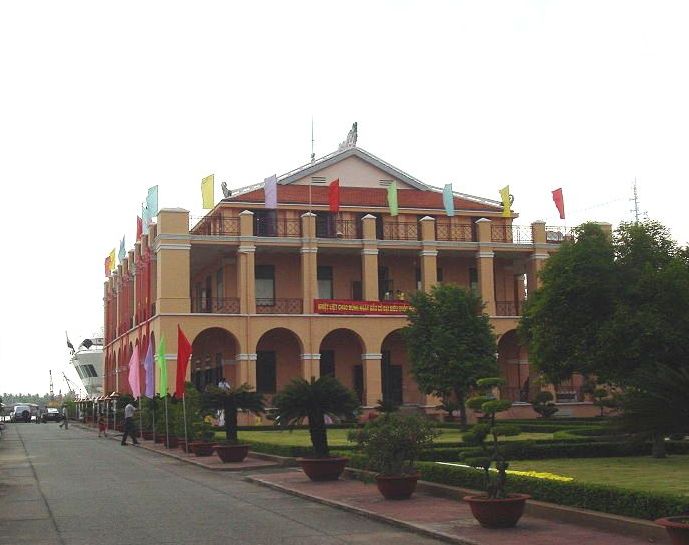 Bến cảng Sài Gòn ngày nay
Củng cố
2. Bài tập trắc nghiệm
Pháp ra sức vơ vét sức người, sức của ở Đông Dương?
Chọn ý đúng
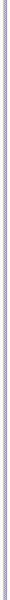 Phục vụ cho nhân dân Pháp.
a
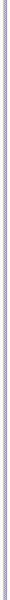 Phục vụ cho chiến tranh đế quốc
b
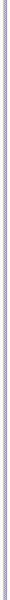 Phục vụ cho giai cấp tư sản ở Pháp
c
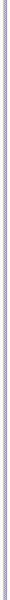 Phục vụ cho chiến tranh nội chiến
d
Củng cố
Bác Hồ ra đi tìm đường cứu nước vào thời gian?
Chọn ý 
đúng
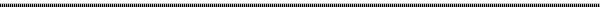 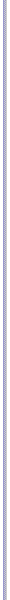 Ngày 5/ 6/ 1911
a
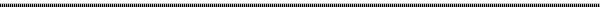 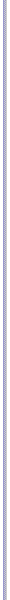 Ngày 6/ 6/ 1911
b
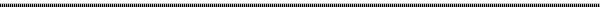 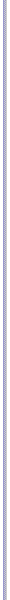 Ngày 6/ 5/ 1911
c
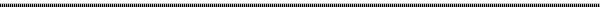 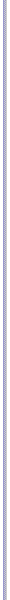 Ngày 5/ 5/ 1911
d
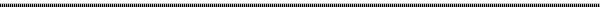 Củng cố
Hướng đi đầu tiên tìm đường cứu nước của Bác?
Chọn ý đúng
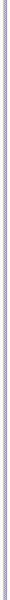 Sang các nước châu Phi
a
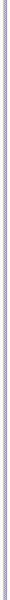 Sang các nước châu Á
b
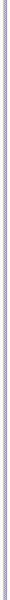 Sang các nước châu Âu
c
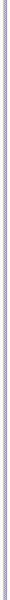 Sang các nước châu Mĩ
d